Democratic Central Committee Meeting
Wednesday, June 24, 2020
Gail L. Pellerin, County Clerk831-454-2419 *  info@votescount.us
Thank you!
Tulips; red, white & blue balloons; chocolate decadence; red wine; and a beautiful card!  Thank you so much. You made my birthday very special.
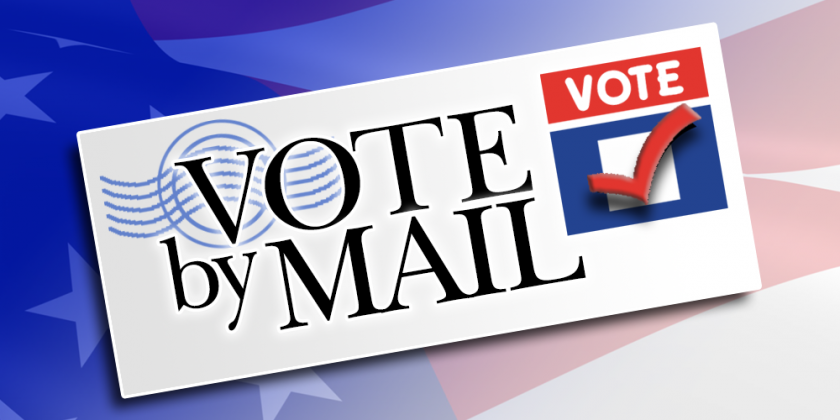 Ballots will be mailed to ALL voters in November!
We will mail ballots to all voters in Santa Cruz County to promote safe voting at home. 
We will have 14 drop boxes available 24/7 until 8pm Election Night, plus drop boxes at each voting location, city clerks’ office & postage paid envelopes for easy return.  
We plan to have 17 in-person voting locations open Saturday – Tuesday, Oct. 31 to Nov. 3 to flatten the voting curve, per the Governor’s Executive Order to have 1/10k voters.
Our ballots will be mailed with a hug & a kiss!BallotTrax to track your ballot!
July 13 – August 7: Candidate filing
August 7 – 12: Candidate filing extension if the incumbent does not file
August 13: Random Alpha – SOS alpha will determine order of local contests. County random will determine order of State Senate and State Assembly
September 4: Military and Overseas ballots go out - RAVBM
October 5: First day to mail ballots. Current VR = 166,218
October 19: Last day to register to vote – may be extended
October 31 – November 3: Voter service centers open
9am to 5pm on Saturday and Sunday
8am to 5pm on Monday
7am to 8pm on Tuesday
November 29: Deadline to cure a missing or non-comparing signature
November 30: Deadline to declare those elected to school and special districts. Conflicts with the other deadlines to certify the election.
December 1: Deadline to certify presidential contest. Dec. 3 for all others.
Key Dates and Deadlines
First, candidates will complete the preliminary candidate information and submit to us to prepare their Declaration of Candidacy. 
Online appointment calendar to set up time to come in and file paperwork. 
All docs are posted online. We will encourage candidates to complete and print the forms to bring with them to their appointment.
Safe Candidate filingJuly 13 – Aug 7
Campaigning in a COVID world – advice from Dr. Gail Newel
Nominees for: 
President & Vice President
Congress
State Senate
State Assembly
Superior Court Judge
County Supervisor, 1st District

And
City Councils: Capitola (2); Santa  Cruz (4), Scotts Valley (3), Watsonville (Districts 1, 2 & 6)
2 County Boards of Education/2 Community College Boards
6 Unified School Districts
8 Elementary School Districts
9 or 10 Fire Districts (Central and Aptos may merge)
5 Water Districts
Port District
2 Recreation Districts
Offices on the ballot
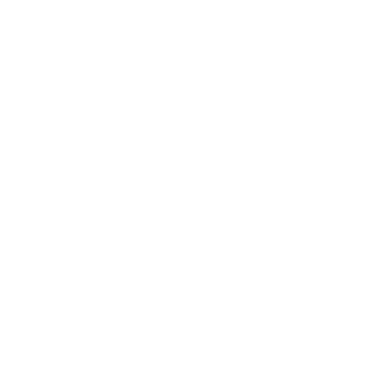 1 qualified state measure – Referendum to overturn law that replaces money bail system with a system based on public safety risk.
7 eligible – will become qualified by 5pm, Thursday, June 25, unless withdrawn by the proponent:
Restricts parole for non-violent offenders
Expands local governments’ authority to enact rent control
Changes requirements for transferring property tax base to replacement property
Increases funding for public schools by changing tax assessment of commercial and industrial property
Bonds to continue funding stem cell and other medical research
5 Constitutional Amendments being considered by the Legislature. Deadline moved to July 1: 
ACA 4 – Allows 17-year-olds to vote in a primary election if they will be 18 prior to or on the general election.
ACA 5 – Repeals Article I, Section 31 of the California Constitution, permitting the use of race and gender as decision factors in public employment, public education, and public contracting.
ACA 6 – Permits an otherwise eligible person who is on parole for the conviction of a felony to register to vote and to vote
ACA 11 – The Home Protection for Seniors, Severely Disabled, Families, and Victims of Wildfire or Natural Disasters Act.
ACA 25 – State of Emergency: remote legislative proceedings.
Measures on the November ballot
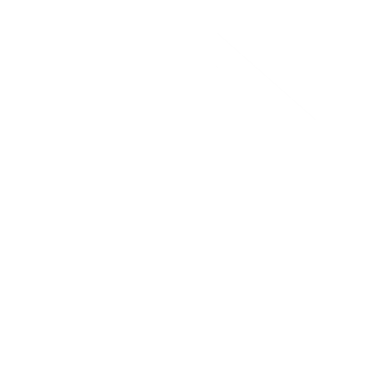 Registration and Election Data
Confidential Voter File
Pursuant to Elections Code Sections 2187, 2188 and 2194, voter registration information is available to persons or groups for election, scholarly, journalistic or political purposes, or governmental purposes, as determined by the Secretary of State.  Each written request to view, purchase, or use voter registration information must be submitted in person and with identification on an application available at the Santa Cruz County Elections Department.
Form to purchase voter file data is online at www.votescount.us  
We also post who is purchasing data.
Voter Registration
Current Voter Registration numbers for Santa Cruz County
Pursuant to Governor Newsom’s Executive Orders N-64-20 signed on May 8 and N-67-20 signed June 3, elections officials will mail ballots to all voters in the State of California. Mailing ballots to all voters is intended to preserve public health in the face of the threat of COVID-19, and to ensure that the November election is accessible, secure and safe for all Californians who can vote from the safety of their own homes. In-person voting options will also be provided.  
October 5, 2020 is the first day Santa Cruz County will mail ballots to voters who are registered to vote and on the active voter file.   
Ballots are also available at the Santa Cruz County Elections Department and the Watsonville City Clerk’s Office from October 5 through 8pm Election Day, November 3.
Voting in November 2020
Voters may return their ballot in one of the following ways:
Drop it off at one of our 24-hour drop boxes 
Aptos - Cabrillo College Parking lot R by the stadium
Aptos – Public Library, 7695 Soquel Dr.
Aptos - Polo Grounds near the dog park, 2255 Huntington Dr.
Ben Lomond - Highlands Park, 8500 Highway 9 
Capitola – 420 Capitola Ave in the City Hall parking lot
Felton - Covered Bridge Park at Mt. Hermon and Graham Hill Rd
Santa Cruz - 701 Ocean St in front of the County Government Center
Santa Cruz – 212 Church St in the public parking lot
Scotts Valley – 1 Civic Center Dr in the City Hall parking lot
Watsonville – 316 Rodriguez St in the municipal public parking lot 14
Watsonville – 1432 Freedom Blvd parking lot
UCSC Quarry Plaza
We will add two more drive-up drop off boxes for November.
Return it in person before and including Election Day at the County Elections Office or any of the City Clerks’ Offices.
Return it to a voter service center open Saturday, Oct. 31 to Tuesday, Nov. 3.
Mail it so it is received on time – ballots postmarked on or before Election Day and received by November 20, 17 days after the election, will be considered received on time.
How to return your ballot after voting from home
In-person voting options will be available for voters to do any of the following:
Return a voted ballot
Obtain a second ballot
Vote on the accessible tablet
Vote a Spanish ballot on the tablet
Register and vote on the same day
Vote provisionally
Any other voting service
In-person voting locations will include the Santa Cruz County Clerk’s Office and Watsonville City Clerk’s Office. Open 29 days.
The plan is to have 17 voter service centers to serve voters in the county from Saturday, October 31, through 8pm, Tuesday, November 3. 
All centers will adhere to public safety guidelines regarding mask wearing, disinfecting, physical distances, and any other protocols that may be in place. Since this is an evolving situation and there is no way to know what will be happening in October, voters are directed to check the Santa Cruz County Elections Department’s website at www.votescount.us for the latest voting information.
In-person voting options.
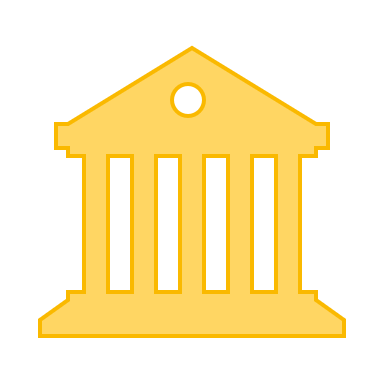 Voter Service Center locations used in March
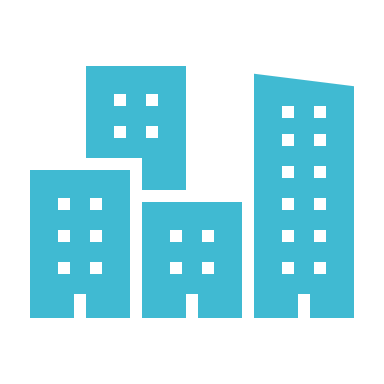 Santa Cruz County Clerk/Elections Office
Watsonville City Clerk’s Office
Simpkins Family Swim Center
Capitola City Hall
Community Foundation
Pajaro Valley Community Conference Room
UCSC – Bay Tree Conference Center
Scotts Valley Skypark 
Zayante Fire Station
Ag Extension/Behavioral Health
Possible locations to add in November. We need 7 more locations to meet ratio of 1/10k voters
New Electorate Study by
Thad Kousser, UC San DiegoMindy Romero, California Civic Engagement Project at University of Southern CaliforniaMackenzie Lockhart, UC San DiegoSeth Hill, UC San Diego, and Jennifer Merolla, UC Riverside
Conclusions
Overall, a strong majority of California’s eligible electorate would prefer to cast a ballot by mail in November’s election
But not all Californians favor this option –choices about how to cast ballots vary significantly across the diverse racial and ethnic groups in our electorate
Some voters say that they would not participate in the election if it is conducted either exclusively through the mail or exclusively through in-person options
How Do Californians Want to Cast their Ballots During the COVID-19 Crisis?
When thinking about in-person voting experiences, voters who read scientific projections about a scenario in which the COVID-19 crisis peaks in the fall were more uncomfortable at the prospect of waiting in line or working at a polling place
There were also significant differences by race and ethnicity in comfort levels
But voters of all types under all scenarios became much more comfortable with casting ballots in a polling place that adheres to social distancing protocols
It is important to note that these are their survey responses… rather than measures of behavior
Whether the preferences that they expressed about how to cast ballots shapes their participation will be revealed in November 2020
https://futureofcaelections.org/wp-content/uploads/M-Romero-Presentation-Ballots-During-COVID-19-NES-MAY-21-2020-REVISED-With-Link-1.pdf
More Conclusions
We need to flatten the voting curve!
Registered voters: 163,526
Total votes cast: 103,900
Votes cast at the polls: 33,222
Votes cast by mail ballot: 70,678
Turnout = 63.56%... Or what I call a D grade!
Number of mail ballot requests: 121,579
Number of mail ballots challenged: 852
Too late: 632
No signature: 108 (77 were cured)
Sig didn’t compare: 95 (35 were cured)
Empty envelope: 14
Two ballots in one envelope: 1
Number of Same Day Registration voters: 3,086
Number counted: 2,935
Number of Provisional ballots cast: 2,802
Number counted: 2,774
March numbers
Postmark + 17 (new law just signed)
Vote-by-mail ballots that are postmarked on or before Election Day or is time stamped or date stamped by a bona fide private mail delivery company on or before Election Day and received by the county elections official by the 17th day after the election shall be considered received on time. 
The signature on the ballot envelope is compared to the signature on file. 
Cure for unsigned ballot envelopes or non-comparing signatures
Voters who failed to sign their vote-by-mail ballot envelope or has a signature that does not compare to what is on file will have until 2 days prior to the certification of the election to provide a signature on a Signature Statement to the County Elections Department. The Signature Statement may be returned to the County Elections Official by mail, FAX, email, hand-delivered, or dropped off at a voter service center or drop box. 
No one can solicit the vote of a vote-by-mail voter, or do any electioneering, while in the residence or in the immediate presence of the voter, and during the time he or she knows the vote-by-mail voter is voting.
Any person who knowingly violates this section is guilty of a misdemeanor.
Vote-by-mail safeguards
Since all voters will be mailed a ballot, we will process ballots and prepare for ballots to be counted as soon as they are received pursuant to a new law enacted on 6/18/2020. 
Of course, we can only process votes if we have them. We encourage voters to vote early, and not wait until the last day. 
Step 1 – peel signature tab from envelope (we did 70,678 ballots in March 2020!)
Step 2 – run ballots through sorter where the signature is captured. 
Step 3 – clerks at computers will pull up batches where they can view 5 signatures from ballot envelopes and the signature from the corresponding voter for each voter. 
Step 4 – ballots are sorted into good sigs match, no sig (letter sent) and sig compare questions, which get checked by another clerk. 
Step 4a – letters are sent to the voters who did not sign their envelopes so they can fill out a form and cure their missing signature.
Step 4b – envelopes where sigs don’t compare are put through two clerks for double checking. We will try to search for other signatures, printing, etc. We will try to call or email the voter if they have provided that information. Otherwise, they are sent a letter with a form they can fill out to cure their non-comparing signature.
Ballot processing and counting…
Step 5- envelopes are opened and ballots are extracted. 
Step 5a – clerks work in teams and make sure if they have 100 empty envelopes, they have 100 ballots. 
Step 5b – if there are any ballots that cannot be read by the scanners due to tears or spills, the ballots are sent to a ballot duplicating board.
Two-person duplicating boards remake any problem ballots. Original ballots are maintained as the official voting record.
Step 6 – ballots are bundled and labeled with a form to be sent to ballot counting. 
Step 7 – ballots are counted in batches and the form is completed with the operator number, initials, number counted and number rejected. 
Step 7a – ballots that have been successfully counted are put into boxes, marked and stored. 
Step 7b – ballots that were not counted, go to a ballot duplicating board.
Step 8 – ballots that need adjudication, are reconciled at computer stations. 
Step 9 – ballots are tallied, and the vote is audited. 
Step 10 – the ballot count is posted on the website as an update.
…Ballot processing and counting
Election NightPolls close at 8pmBallot drop boxes close at 8pm
The Canvass is the official tally of votes for any given election. The purpose of the canvass is to account for  every ballot cast and ensure that every valid vote cast is counted accurately in the final election totals. 
The Canvass accounts for every ballot cast on Election Day, every qualified returned ballot from voters who voted using the ballot we mail them, every qualified Same Day Voter Registration ballot, every accepted provisional ballot, every challenged ballot, and every qualified military and overseas ballot.
The Canvass enables an election official to resolve discrepancies, correct errors, and take any remedial actions necessary to ensure completeness and accuracy before certifying the election. 
Estimated number of outstanding ballots will be prepared by Friday, including the number of Same Day and Provisional Ballots. We will not have the number by district until the ballots are all keyed in as returned.
There are several audits conducted during the Canvass to verify the results including a 1% manual tally of the results making sure every contest is audited.
The CanvassLike fine wine, it takes time.
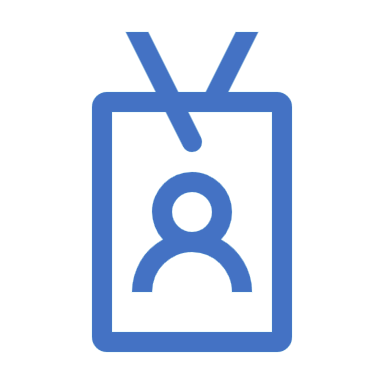 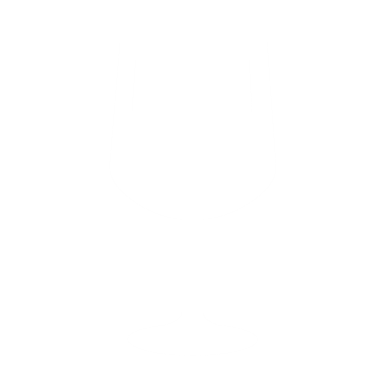 Final Election Results
Assuming office
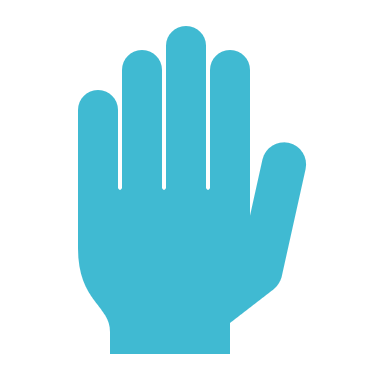 December 4 – Special Districts: Candidates declared elected or appointed take office this date at noon after having taken the oath or posted any bond required by the principal act. §10554
December 4 – School and Community College Districts: Candidates elected to school board take office, though no reference is made to “noon.”
December 7 – State Senate and State Assembly Members take office.
December 8 – Santa Cruz & Watsonville City council members take office.
December 10 – Capitola City council members take office.
December 16 – Scotts Valley City council members take office.
January 3 – Congressional members take office.
January 4 – County Supervisors and Superior Court Judges take office.
January 20 – Inauguration Day. President takes office at noon.
Outstanding issues
Questions?Feedback?